Méthodologie de la dissertation philosophique
A. Ce qui vous est demandé
Analyse de la consigne officielle
D’après le Bulletin officiel :
« La dissertation est l’étude méthodique et progressive des diverses dimensions d’une question donnée »
Néanmoins…
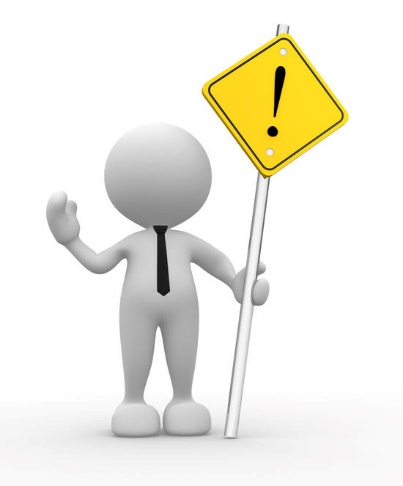 On attend certaines connaissances précises
≠ accumulation d’idées
≠ « exposé » bien documenté
Il s’agit bien d’une réflexion personnelle
≠ « essai » libre où chacun pourrait donner son avis personnel
Résoudre un problème grâce à une série d’arguments et d’objections logiquement enchaînés.
CE QUI IMPLIQUE
De PROBLEMATISER
ET
d’ARGUMENTER
=> 2 opérations essentielles de la dissertation
B. Comment faire une (bonne) dissertation ?
Introduire, développer, conclure
1) Le travail au brouillon
Cf. l’analyse du sujet : « Peut-on juger objectivement de la valeur d’une culture ? »
2) L’introduction
4 étapes (3 §)
1ère étape// 1er § : introduire le sujet (accroche)
Qu’est-ce qui nous amène à poser cette question ?
2ièmeétape// 2ième§ : analyser le sujet
Quel est le sens de la question ?
3ièmeétape// 2ième§ : problématiser le sujet
Quels sont les problèmes que cette question soulève ?
4ièmeétape// 3ième§ : annoncer le plan
Comment traiter la question ?
3) Le développement
3 parties
1ère partie : exposer la réponse la plus simple ou la plus « évidente »
« THÈSE »
2ième partie : formuler une objection pour montrer les limites de la première réponse
« ANTITHÈSE »
3ième partie : introduire une idée qui permette de dépasser les limites respectives de ces deux premières idées
« SYNTHÈSE »
Chaque partie défend une idée à l’aide d’arguments.
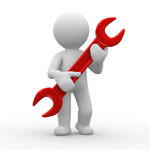 Comment argumenter de manière convaincante ?
EXPLIQUER = formuler des arguments clairs et suffisamment développés.
ILLUSTRER = utiliser des exemples pour montrer que vos arguments sont pertinents.
CITER = se référer à des thèses philosophiques pour développer vos arguments.
4) La conclusion
3 choses à faire :
1. Rappeler le problème et la réponse que vous apportez à la question
2. Résumer rapidement votre progression
3. « L’ouverture » = mettre le problème en lien avec un autre problème assez similaire 
Ou évoquer la réponse qu’un auteur a donné pour ce même problème
FACULTATIF
Travail sur un sujet:
Peut-on souhaiter ne pas travailler ?